Algebra
10-sinf
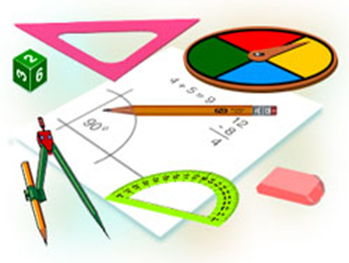 Mavzu:
Misollar yechish
Mustaqil bajarish uchun berilgan mashqlarni tekshirish
74-mashq.
Quyidagi munosabatlardan qaysilari funksiya bo‘ladi?
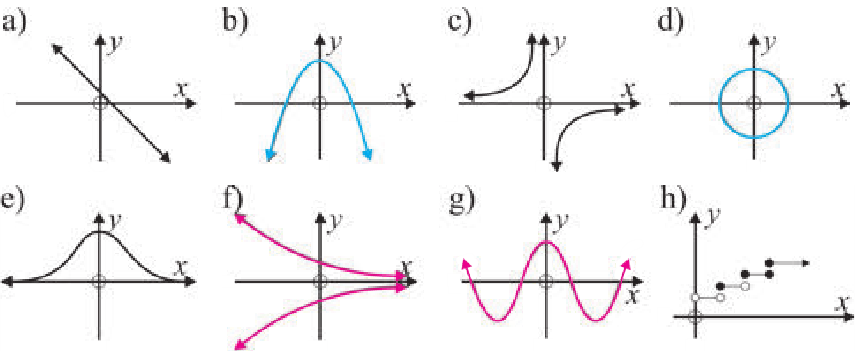 Misollar yechish
76-mashq.
Yechish.
O(0;0)
Bir o‘zgaruvchili irratsional tengsizliklar
Misollar yechish
Yechish.
Bir o‘zgaruvchili irratsional tengsizliklar
Misollar yechish
Yechish.
Bir o‘zgaruvchili irratsional tengsizliklar
Misollar yechish
Yechish.
Bir o‘zgaruvchili irratsional tengsizliklar
Misollar yechish
Yechish.
Bir o‘zgaruvchili irratsional tengsizliklar
Misollar yechish
Bir o‘zgaruvchili irratsional tengsizliklar
Misollar yechish
Yechish.
Bir o‘zgaruvchili irratsional tengsizliklar
Misollar yechish
Yechish.
Mustaqil yechish uchun topshiriq
Darslik II qismining 8-sahifasidagi  86-88-mashqlarni yechish
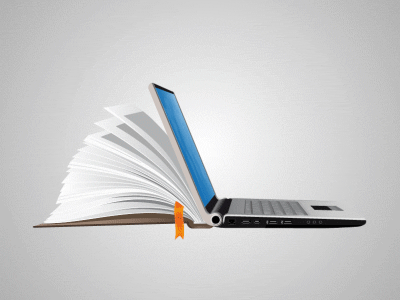